Neo Traditional - TRAD
N-TR-01
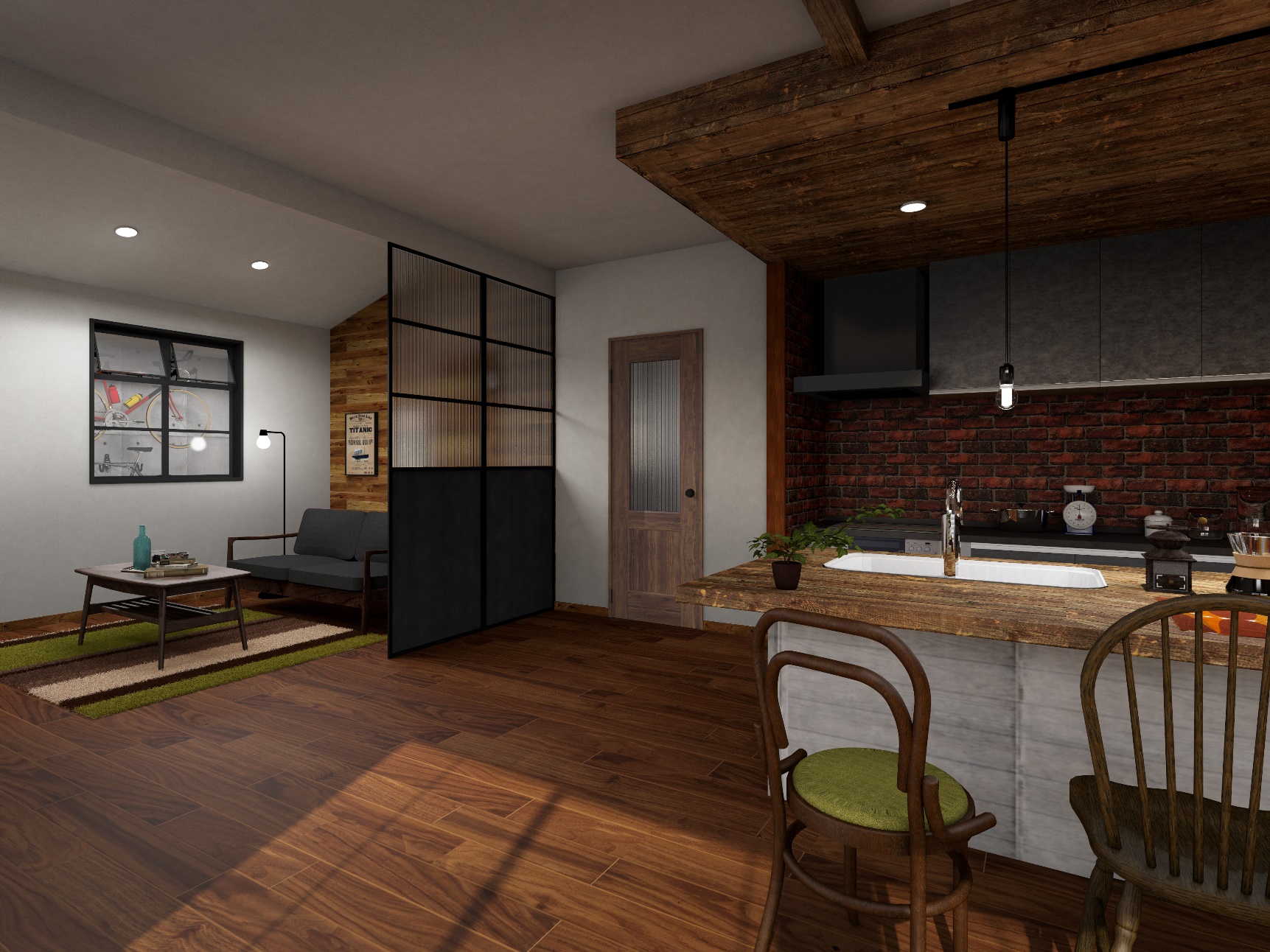 空間づくりにおすすめのアイテム
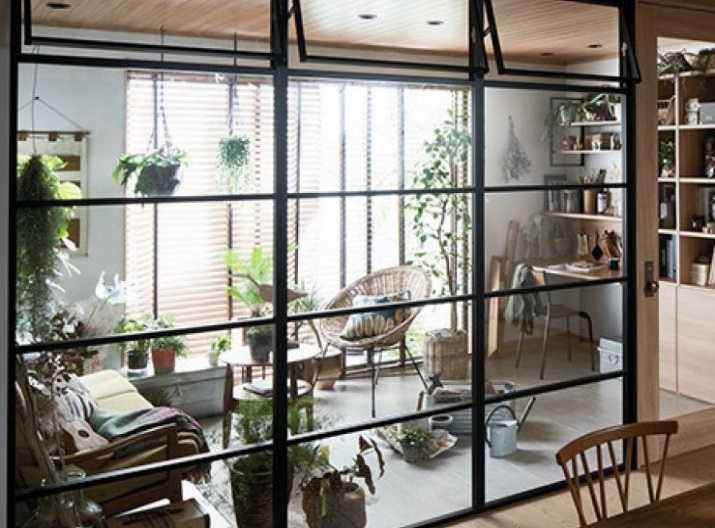 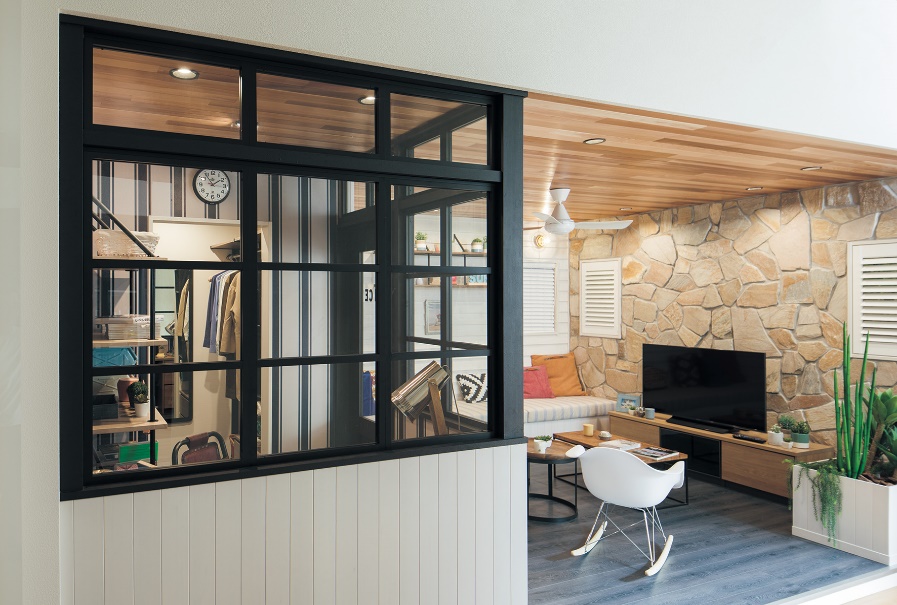 ③
①
②
④
① しきり窓　［ベリティス］
② 室内窓　［暮らし＆リフォーム］
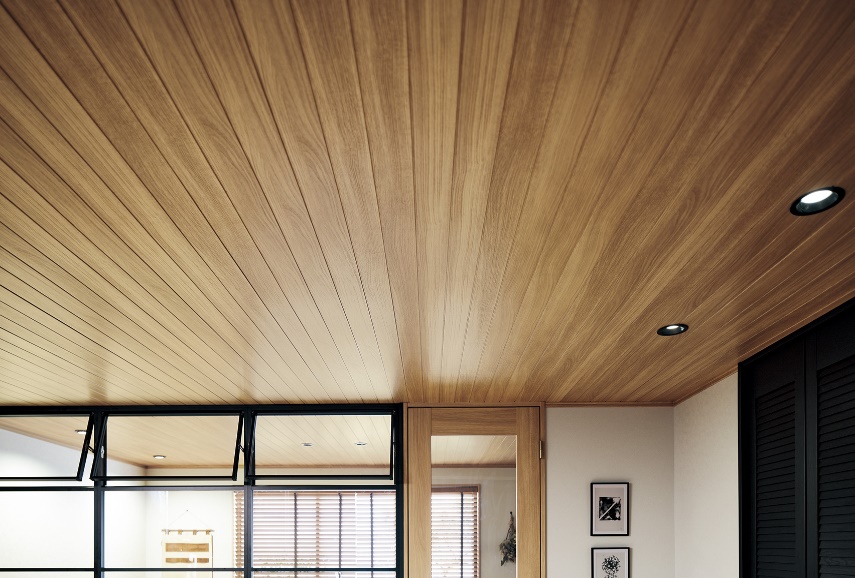 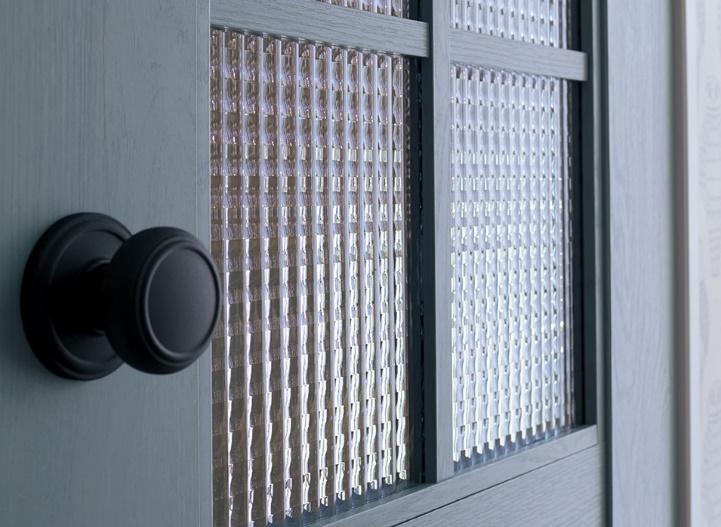 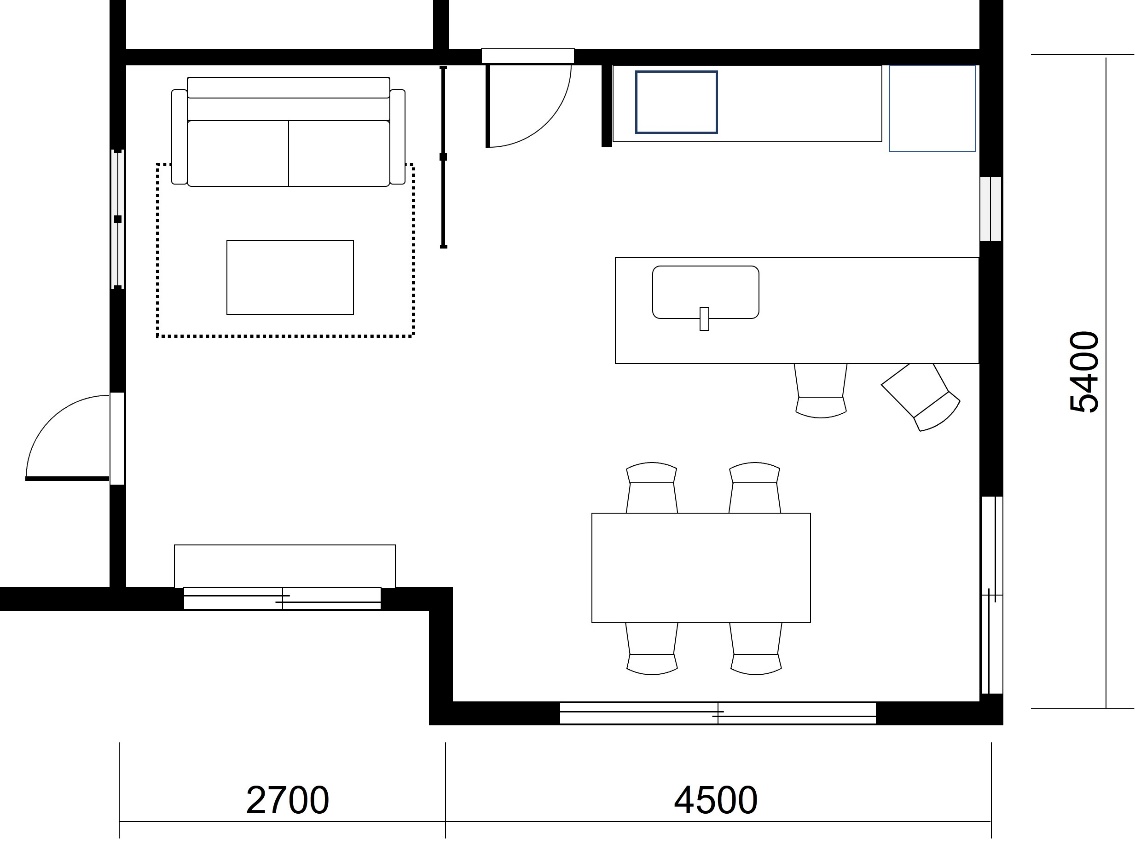 ③ カスタムパーツ　羽目板　［暮らし＆リフォーム］
④ オフブラック色　金物　［ベリティス］